Chief Executives Celebratory Video
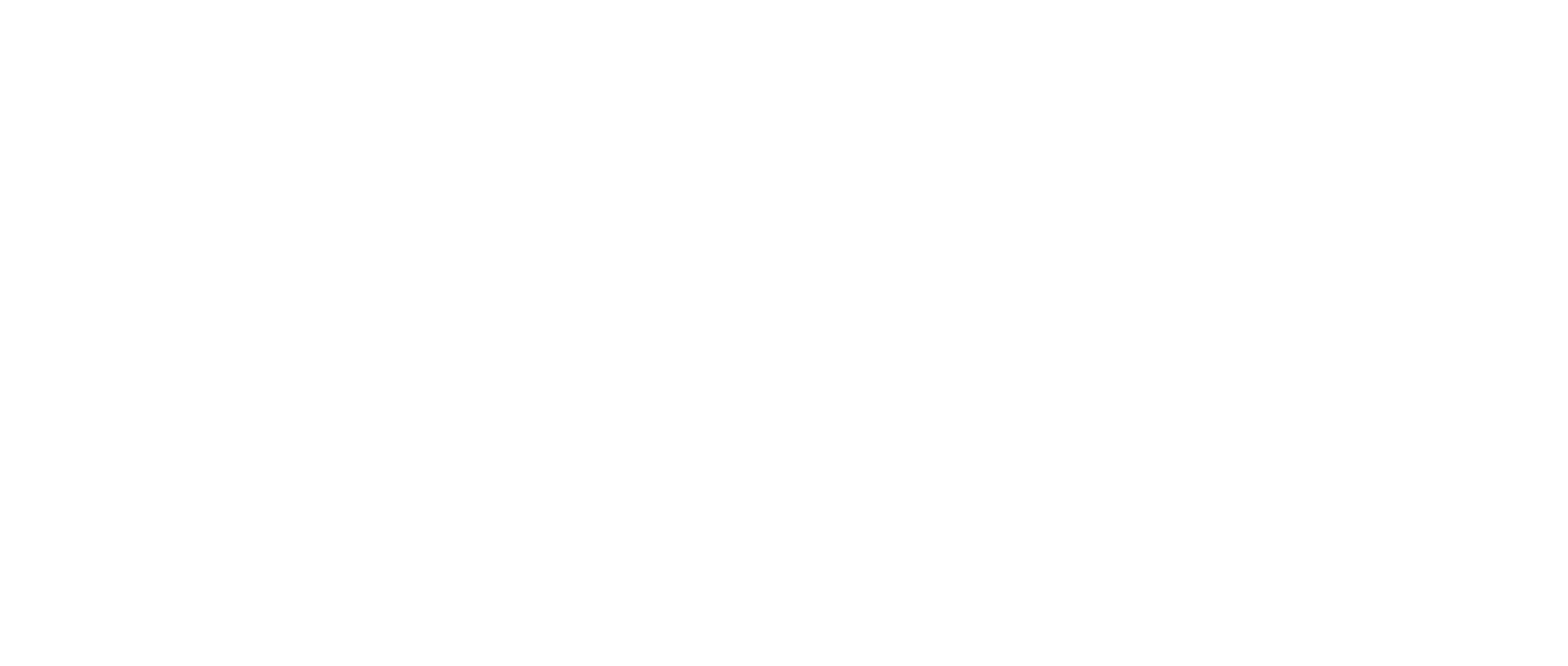 Video Segments
9 October 2024
Video segment version 1
3 minutes 3 seconds, focusing on the breadth of the FPSB Network

YouTube: https://youtu.be/chQ3iYTUuxw 
Suggested social media post:
This World Financial Planning Day, hear from <<Organization’s chief executive NAME>> and other leaders in financial planning from around the world on the powerful impact of financial planning.#WFPD2024 #IOSCOWIW2024 #CFP #financialplanning 
Tag FPSB at:
LinkedIn: @Financial Planning Standards Board Ltd.
Facebook: @Financial Planning Standards Board Ltd.
Twitter: @FPSB
Instagram: @fpsb_global
2
Video segment version 2
4 minutes 44 seconds featuring segments from FPSB, IOSCO and FPSB Network

YouTube: https://youtu.be/gKFObimHP10 
Suggested social media post:
This World Financial Planning Day, <<organization>> comes together with its global network that represents more than 223,000 CFP professionals worldwide to celebrate the powerful impact financial planning can have to achieve life goals. #WFPD2024 #IOSCOWIW2024 #CFP #financialplanning 
Tag FPSB at:
LinkedIn: @Financial Planning Standards Board Ltd.
Facebook: @Financial Planning Standards Board Ltd.
Twitter: @FPSB
Instagram: @fpsb_global
3
Video segment version 3
7 minutes 20 seconds (full length) 

YouTube: https://youtu.be/0Fw1xZ87VKA 
Suggested social media post:
This World Financial Planning Day, <<organization>> comes together with its global network that represents more than 223,000 CFP professionals worldwide to celebrate the powerful impact of financial planning. #WFPD2024 #IOSCOWIW2024 #CFP #financialplanning 
Tag FPSB at:
LinkedIn: @Financial Planning Standards Board Ltd.
Facebook: @Financial Planning Standards Board Ltd.
Twitter: @FPSB
Instagram: @fpsb_global
4
Video segment version 4: IOSCO
55 seconds featuring IOSCO segment only

YouTube: https://youtu.be/nenZvMCIh9c 
Suggested social media post:
<<Organization>> is pleased to be celebrating the eighth annual World Financial Planning Day in partnership with IOSCO’s World Investor Week to raise awareness of the wide-ranging benefits of financial planning on 9 October. Hear from IOSCO Acting Secretary General Tajinder Singh on how financial planning can help people make more informed financial and investment decisions.  #WFPD2024 #IOSCOWIW2024 #CFP #financialplanning 
Tag FPSB at:
LinkedIn: @Financial Planning Standards Board Ltd.
Facebook: @Financial Planning Standards Board Ltd.
Twitter: @FPSB
Instagram: @fpsb_global
5